Аптека под ногами
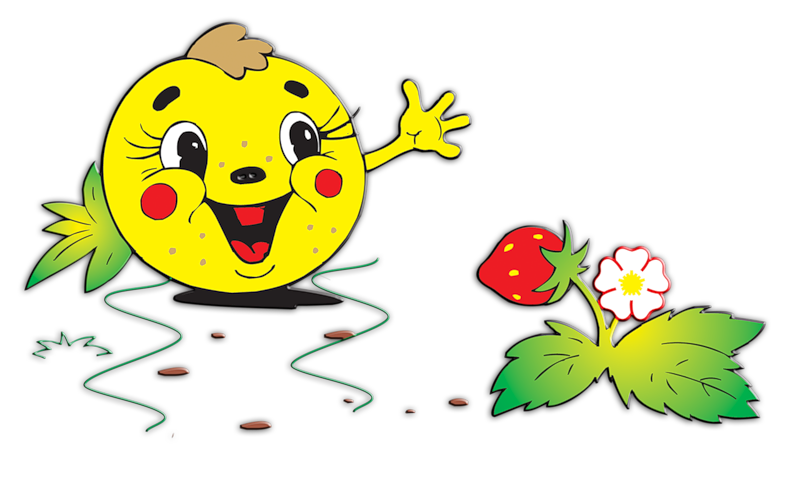 Работу выполнила
 учитель биологии
 МБОУ «Лицей» 
р.п. Степное
 Советского района Саратовской области 

Закрой Наталья Евгеньевна
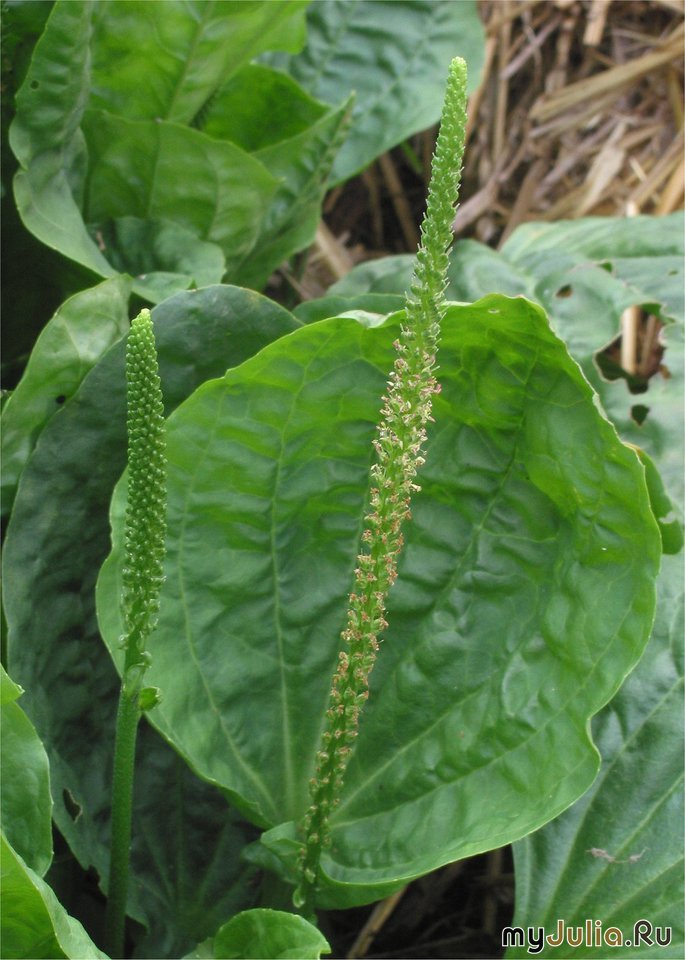 Вдоль дорожек его встретишь,
Ранки, ссадины излечишь,
Сорвешь листочек осторожно.
Кто нас излечит?
Подорожник
Растет зеленою стеной,
Ее обходят стороной,
Колючая и злая дива.
А как зовут траву?
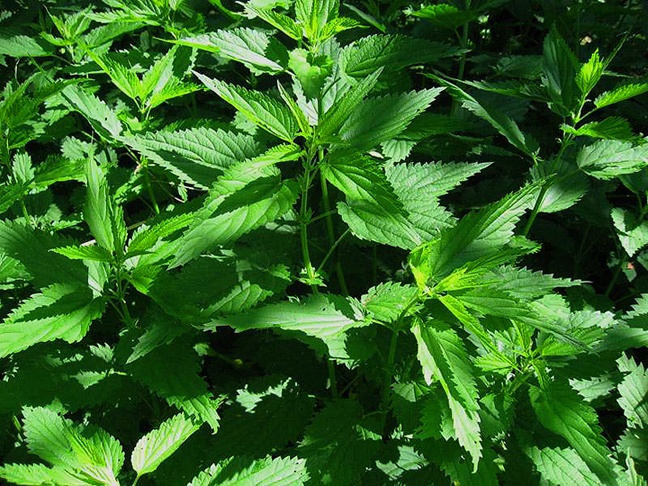 Крапива
Он сорняк, он цветок,
От болезни мне помог.
Как присяду на диванчик,
Вспомню желтый...
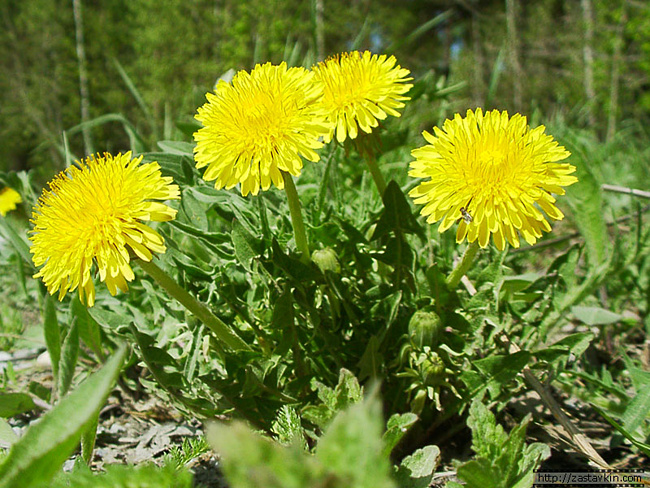 Одуванчик
Если что-то заболит,
Даже зверь не устоит.
С какой же травкой пить настой?
С чудо-травкой...
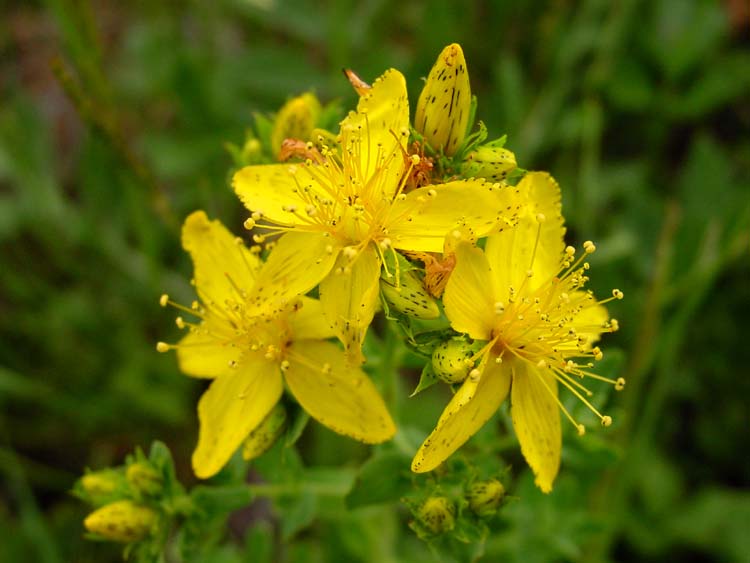 Зверобой
Вкусен чай и ароматен,
С ней он легок и приятен:
Листочки сорваны, помяты.
Что ты вдыхаешь? - Запах...
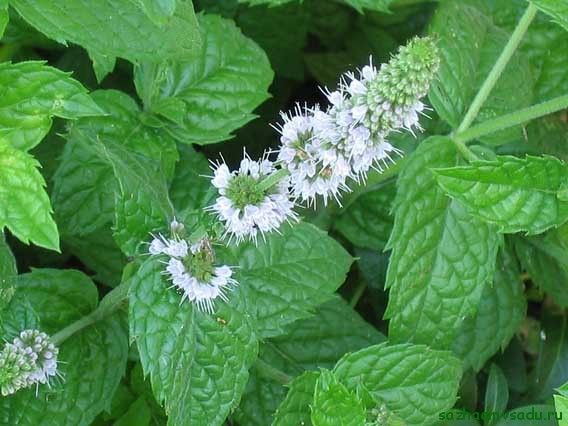 Мята
Если травку ты сорвешь,
Руки, знай, не ототрешь.
Доктор всех аптечных дел,
Кто лечит ранки?
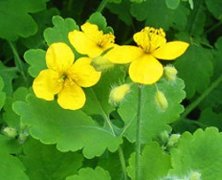 Чистотел
Сидит на палочке 
В красной рубашке, 
Брюшко сыто, 
Камешками набито.
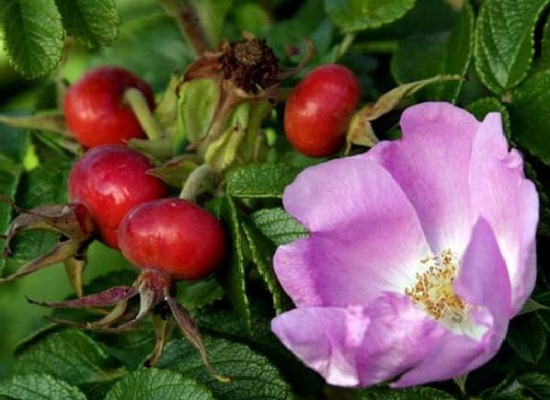 Шиповник
Семена, как коготки, 
Жёлто-красные цветки. 
От горла помогают, 
Кто же их не знает.
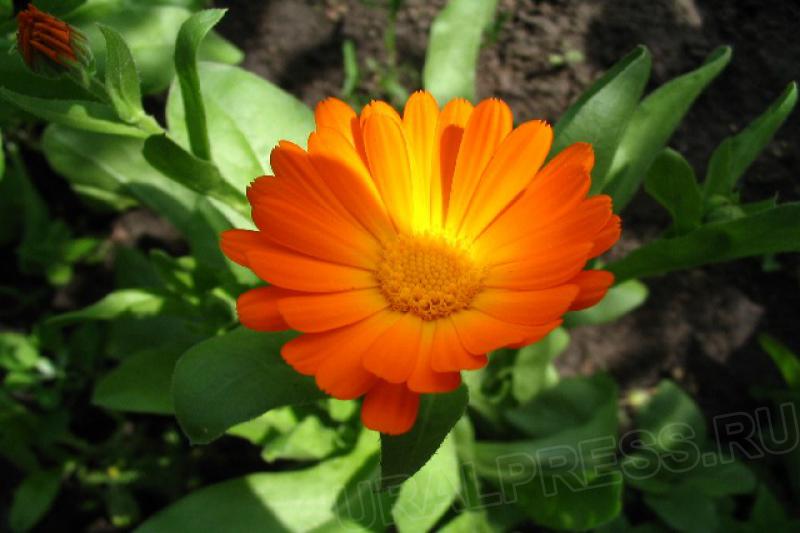 Календула
Если случится тебе простудиться,
Привяжется кашель, поднимется жар,
Придвинь к себе кружку, в которой дымится
Слегка горьковатый, душистый отвар.
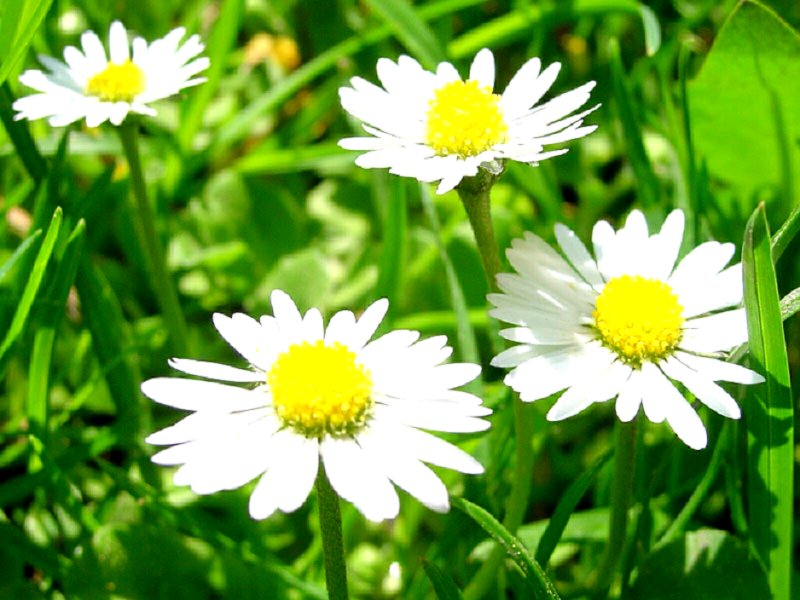 Ромашка
Викторина
Это растение можно использовать вместо ваты.
а) крапиваб) одуванчикв) мох сфагнум.

Мох сфагнум
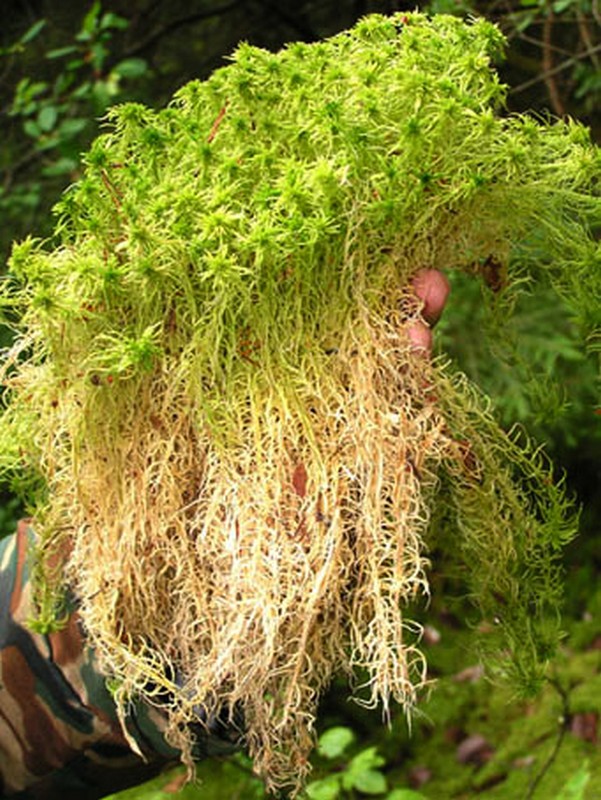 Викторина
Это дерево считается не только символом России, но и обладает необыкновенной красотой и лечебной силой.
а) берёзаб) липав) рябина.
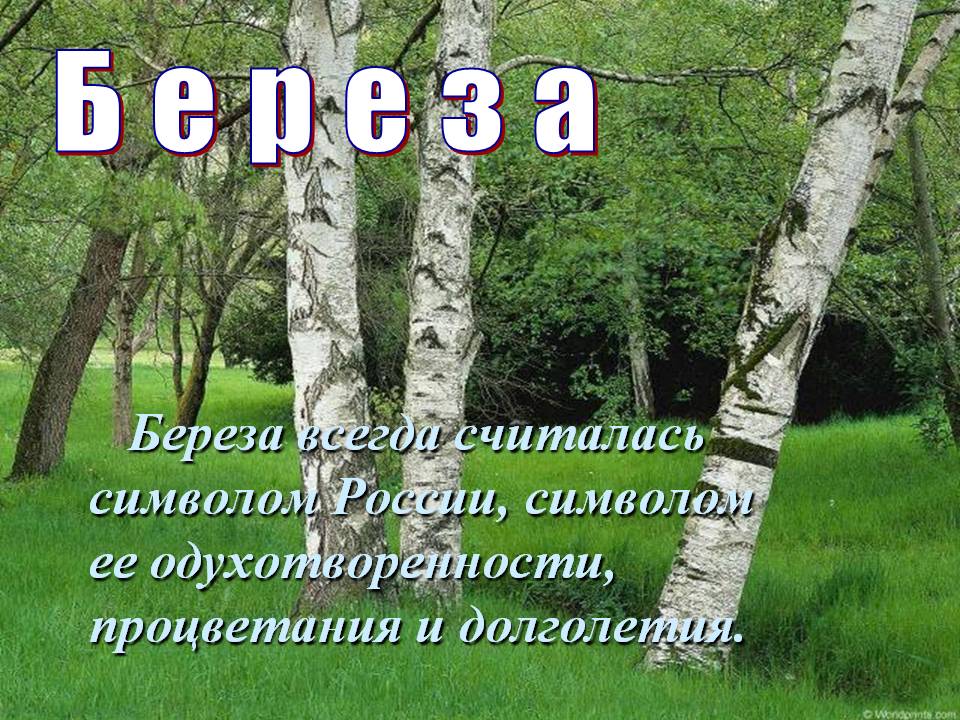 Викторина
Если заболит горло, то лучший доктор - это отвар…а) из ландышаб) из луговой ромашки лекарственнойв) из шиповника.
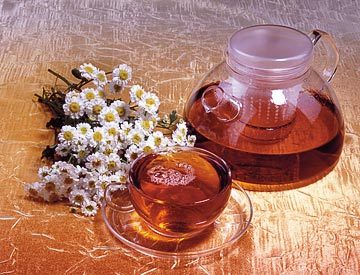 Викторина
Крапива - это настоящая загадка! А в чём её огромная полезность?а) мочегонное средство б) хорошо останавливает кровьв) для лечения сердечно - сосудистой системы.
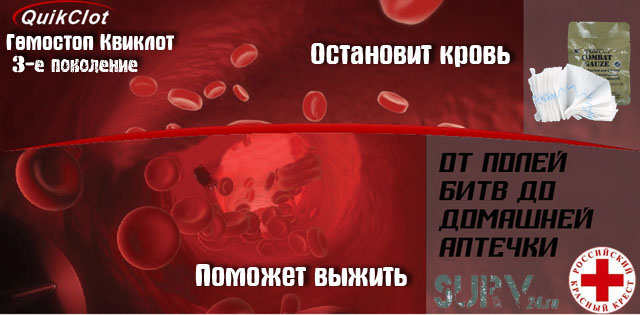 Викторина
Эту траву очень любят кошки.а) подорожник б) валериана лекарственная в) чистотел.



 валериана
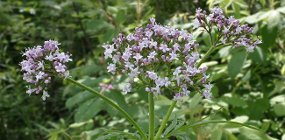 Викторина
Это растение называют «зелёным бинтом»
а) одуванчикб) крапивав) подорожник.
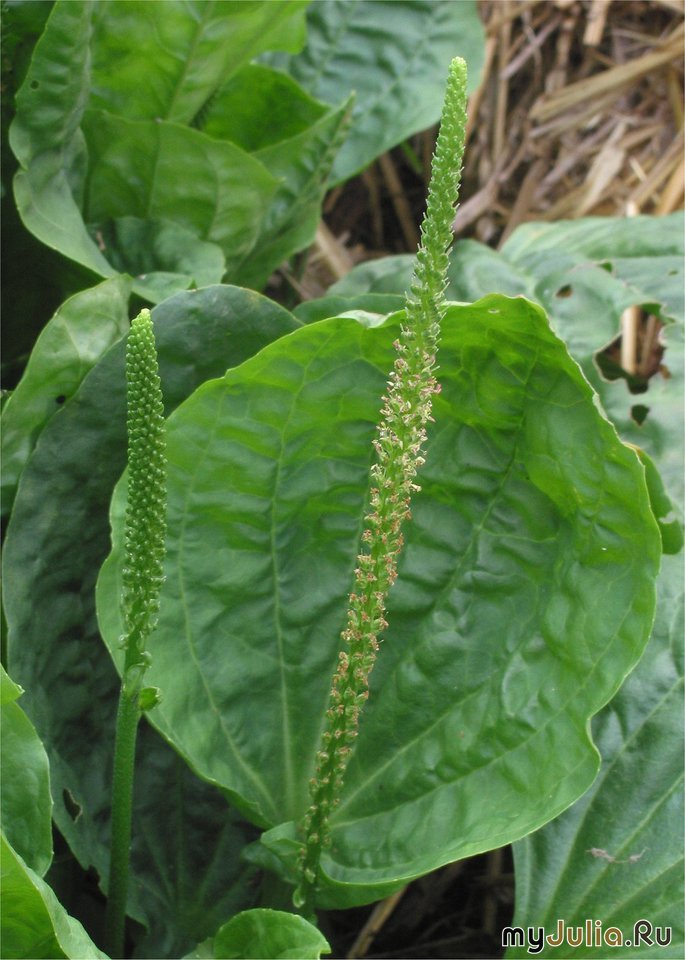 Викторина
Что можно использовать в лесу для заваривания чая? а) листья чистотелаб) листья малины, черники, земляникив) листья ландыша.
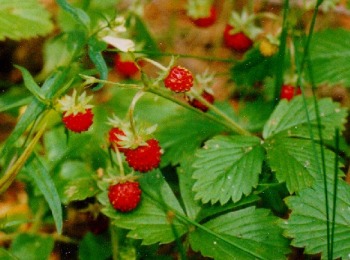 Викторина
Чтобы очистить грязную воду, достаточно бросить в неё веточку этого растения.
а) сиреньб) черёмуха в) пижма.
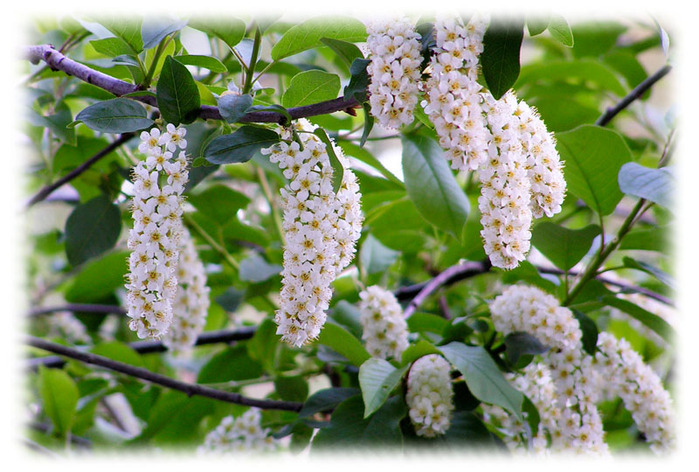 Викторина
У вас простуда? Не беда. Соцветия этого дерева отлично помогут при простуде.
а) липаб) рябинав) черёмуха.
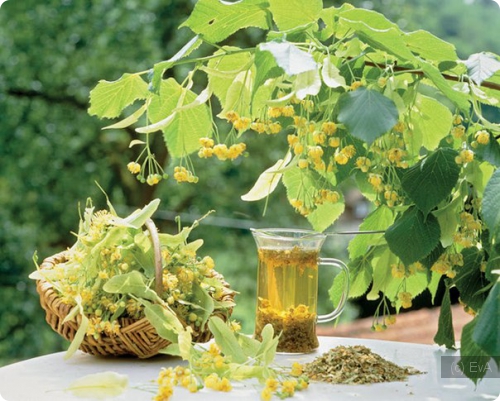 Правила сбора лекарственных растений
Нельзя рвать много растений, а то на следующий год они не вырастут на этом месте.
 Нельзя пробовать ягоды, корневища и плоды : можно отравиться.
 После сбора лекарственных растений тщательно вымыть руки с мылом, т.к. на руках много пыльцы и пыли.